2025年04月06日
主日崇拜

教会聚会
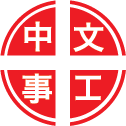 中文崇拜：每周日上午  9:30 , Baskin Chapel
中文主日學：每周日上午 11:00 , 教室2140B
  生命團契：每周五晚上  6:30 , 教室2103
请大家安静，预备心
我要向高山举目
Lift My Eyes Up To the Hills
每一天我需要你
I Need You
Hebrews 希伯來書
4:12-16
12 神的道是活泼的，是有功效的，比一切两刃的剑更快，甚至魂与灵，骨节与骨髓，都能刺入剖开，连心中的思念和主意，都能辨明。
13 并且被造的，没有一样在他面前不显然的。原来万物，在那与我们有关系的主眼前，都是赤露敞开的。

12 For the word of God is living and active. Sharper than any double-edged sword, it penetrates even to dividing soul and spirit, joints and marrow; it judges the thoughts and attitudes of the heart.
13 Nothing in all creation is hidden from God's sight. Everything is uncovered and laid bare before the eyes of him to whom we must give account.
14 我们既然有一位已经升入高天尊荣的大祭司，就是神的儿子耶稣，便当持定所承认的道。
15 因我们的大祭司，并非不能体恤我们的软弱。他也曾凡事受过试探，与我们一样。只是他没有犯罪。

14 Therefore, since we have a great high priest who has gone through the heavens, Jesus the Son of God, let us hold firmly to the faith we profess.
15 For we do not have a high priest who is unable to sympathize with our weaknesses, but we have one who has been tempted in every way, just as we are--yet was without sin.
16 所以我们只管坦然无惧地，来到施恩的宝座前，为要得怜恤，蒙恩惠作随时的帮助。

16 Let us then approach the throne of grace with confidence, so that we may receive mercy and find grace to help us in our time of need.
祈禱
Prayer
我要一心稱謝你
Lord, I Praise with All of My Heart
奉獻祈禱
Offertory Prayer
Colossians 歌羅西書
3:18-25
Colossians 歌羅西書
4:1-1
18 你们作妻子的，当顺服自己的丈夫，这在主里面是相宜的。
19 你们作丈夫的，要爱你们的妻子，不可苦待她们。

18 Wives, submit to your husbands, as is fitting in the Lord.
19 Husbands, love your wives and do not be harsh with them.
20 你们作儿女的，要凡事听从父母，因为这是主所喜悦的。
21 你们作父亲的，不要惹儿女的气，恐怕他们失了志气。

20 Children, obey your parents in everything, for this pleases the Lord.
21 Fathers, do not embitter your children, or they will become discouraged.
22 你们作仆人的，要凡事听从你们肉身的主人，不要只在眼前事奉，像是讨人喜欢的，总要存心诚实敬畏主。
23 无论作什么，都要从心里作，像是给主作的，不是给人作的。

22 Slaves, obey your earthly masters in everything; and do it, not only when their eye is on you and to win their favor, but with sincerity of heart and reverence for the Lord.
23 Whatever you do, work at it with all your heart, as working for the Lord, not for men,
24 因你们知道从主那里，必得着基业为赏赐。你们所事奉的乃是主基督。
25 那行不义的，必受不义的报应。主并不偏待人。

24 since you know that you will receive an inheritance from the Lord as a reward. It is the Lord Christ you are serving.
25 Anyone who does wrong will be repaid for his wrong, and there is no favoritism.
1 你们作主人的，要公公平平的待仆人，因为知道你们也有一位主在天上。

1 Masters, provide your slaves with what is right and fair, because you know that you also have a Master in heaven.
今日證道

追随基督：建立基督化家庭

Pursue Christ at Home

王牧师
默 祷
Prayerful Meditation
報 告
Announcements
BBC 中文事工通知
歡迎新朋友
Welcome New Friends
祝 福
Benediction
彼此問安
Greeting of Peace